Replacing NAD 83
What Does That Mean for the Geospatial Professional?
WVAGP Conference
May 2022
Jeff Jalbrzikowski, P.S., GISP, CFS
Appalachian Regional Geodetic Advisor

jeff.jalbrzikowski@noaa.gov
240-988-5486
[Speaker Notes: -hi my name’s Jeff!
-so who am I?
-I’m a surveyor, NGS calls me a geodesist, and my background is in all types of surveying both land and hydrographic.  I’ve been with NGS for about 2 years, came here from the USACE (Pittsburgh District), and have also worked for the Bureau of Land Management and various State & local government.  Spent almost my entire career with government, and got my start surveying in the military.  It’s taken me around the world, but originally I’m from SE Ohio, I’m a university of Akron graduate, and I have an older sister who lives just north up in Flint.]
NGS Mission
To define, maintain and provide access to the National Spatial Reference System (NSRS) to meet our Nation’s economic, social, and environmental needs.
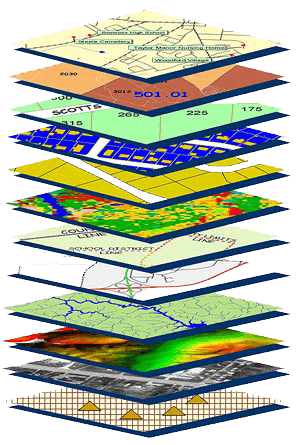 NSRS
[Speaker Notes: NGS develops and maintains the National Spatial Reference System, a national coordinate system that provides the foundation for transportation, navigation, land record systems, mapping and charting efforts, and a multitude of scientific and engineering applications.
But there are many ancillary programs and products we will also discuss.]
NSRS Modernization
What’s going to stay the same?
What’s going to be different?
[Speaker Notes: -so you’ve probably seen that phrase that I have front and center here, NSRS Modernization
-that’s the blanket term we use to refer to not just the new datums but other updates]
National Spatial Reference System
A common and consistent geospatial framework to meet the economic, social, and environmental positioning needs of our Nation. 

   Foundational elements include:
Latitude
Longitude
Height  
Gravity
Shoreline Position   

…how these change over time
Elevation
[Speaker Notes: The primary mission of NGS is, “to define, maintain, and provide access to the NSRS to meet our nations economic, social, and environmental needs”.
NSRS is a consistent geospatial framework, common to all Federal agencies and other users
NSRS supports informed decision-making for mapping and charting, navigation, flood risk determination, transportation, land management, and more
Elements of NSRS include (but are not limited to):  latitude, longitude, elevation, gravity, shoreline position + their changes over time …other elements include scale, earth orientation parameters and others
The vertical component of the NSRS currently utilizes the North American Vertical Datum of 1988 (NAVD88)]
Positional Components of 
the NSRS
Geometric
aka “Horizontal”
Latitude, Longitude, Ellipsoid Height
Geopotential
aka Orthometric Height
aka “Elevation”
NAD83
NAVD88
[Speaker Notes: -geometric component is latitude, longitude, and ellipsoid height
-geopotential component is combined with the geometric components to calculate an ortho height or capital H]
North American Datum 
of 1983 

NAD83

will be replaced by
North American Terrestrial Reference Frame of 2022 

NATRF2022

(pronounced: nat-ref)
[Speaker Notes: -what’s the Magnitude of Horizontal Change?
-we will have tools online to simplify the process of estimating NAD83NATRF2022
-see the 1.1 and 1.2m contour lines are south and just thru southern WV, so you’ll see a northwesterly shift of less than 4 feet throughout WV, between 3.7 and 3.7 feet]
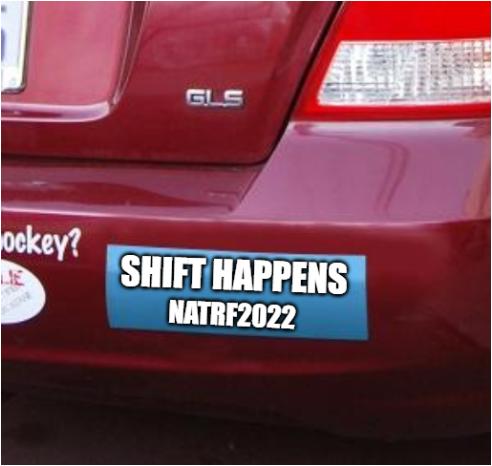 Terrestrial Reference Frame?
Existing, accepted terminology
International TRF
first realization of the ITRF was 1992
NATRF2022 will be based on ITRF2020

“Horizontal Datum” - misnomer for NAD83
[Speaker Notes: -Where do you see an Epoch right now in NGS data?
CLICK

Datasheets! there you see the epoch of 2010.0
and of course OPUS Solution Reports!

note that in blue over there on the right you’ll see another epoch, in the ITRF, which I will explain later on]
ITRF concept
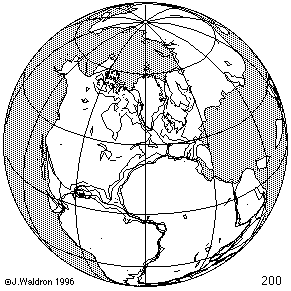 Watch the grid!
Drift…
Epoch:
[Speaker Notes: Ok, now ITRF mentioned a couple slides ago.
Most simplistic way to explain ITRF is to watch this animation.
This is a very loose representation/visualization of what the ITRF is, a characterization only.]
ITRF
Frame = constant
NA Plate = rotating
NATRF
Frame = rotating
NA Plate = constant
[Speaker Notes: We say “NATRF2022” is “fixed” to the N.A. Plate, making it a “plate fixed” frame

-the frame is constant to itself, but rotating within ITRF, and moving in a different direction than the other 3 frames]
ITRF
Frame = constant
NA Plate = rotating
NATRF
Frame = rotating
	(relative to ITRF)
NA Plate = constant
	(relative to NATRF)
[Speaker Notes: We say “NATRF2022” is “fixed” to the N.A. Plate, making it a “plate fixed” frame

-the frame is constant to itself, but rotating within ITRF, and moving in a different direction than the other 3 frames]
ITRF – constant frame, rotating plate
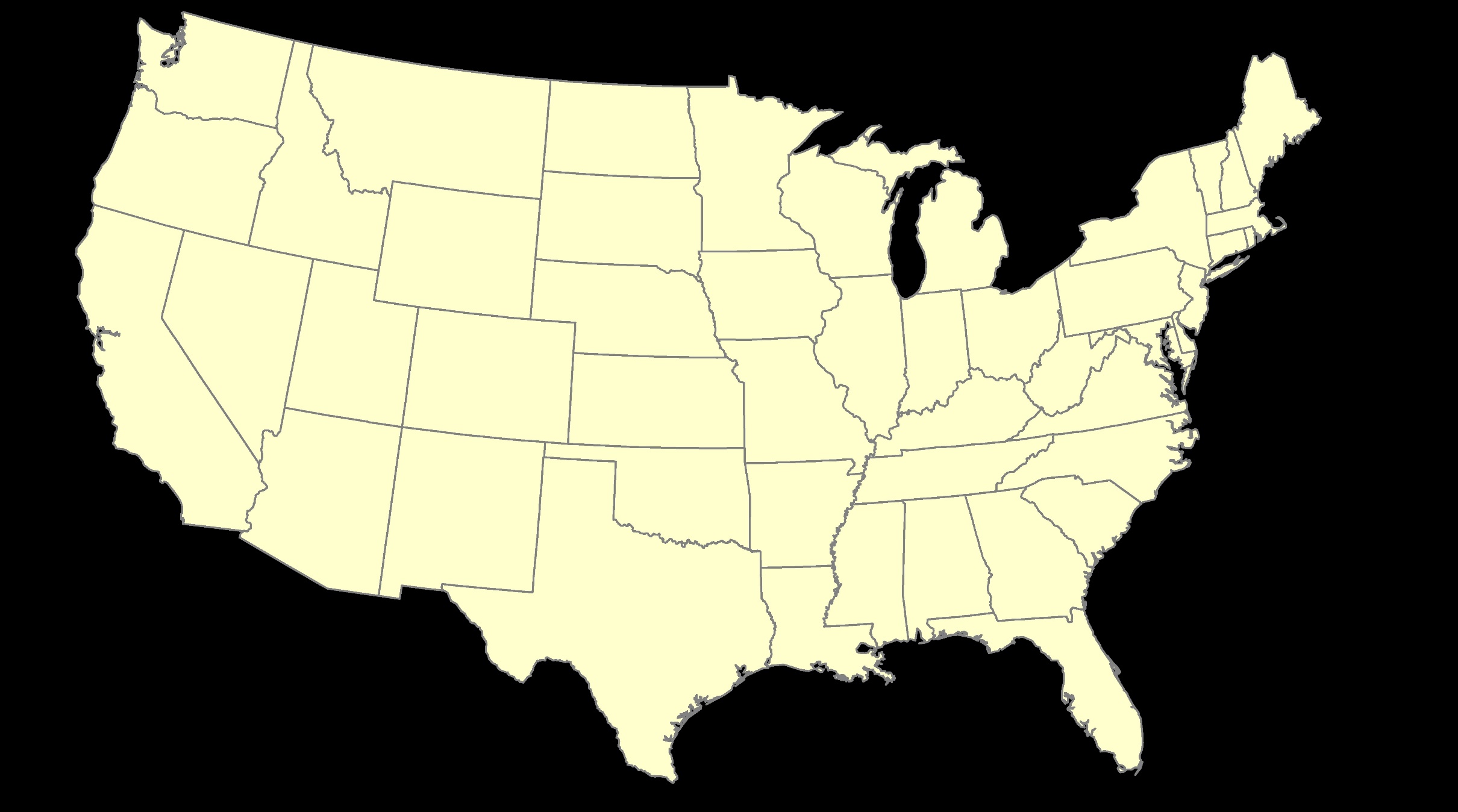 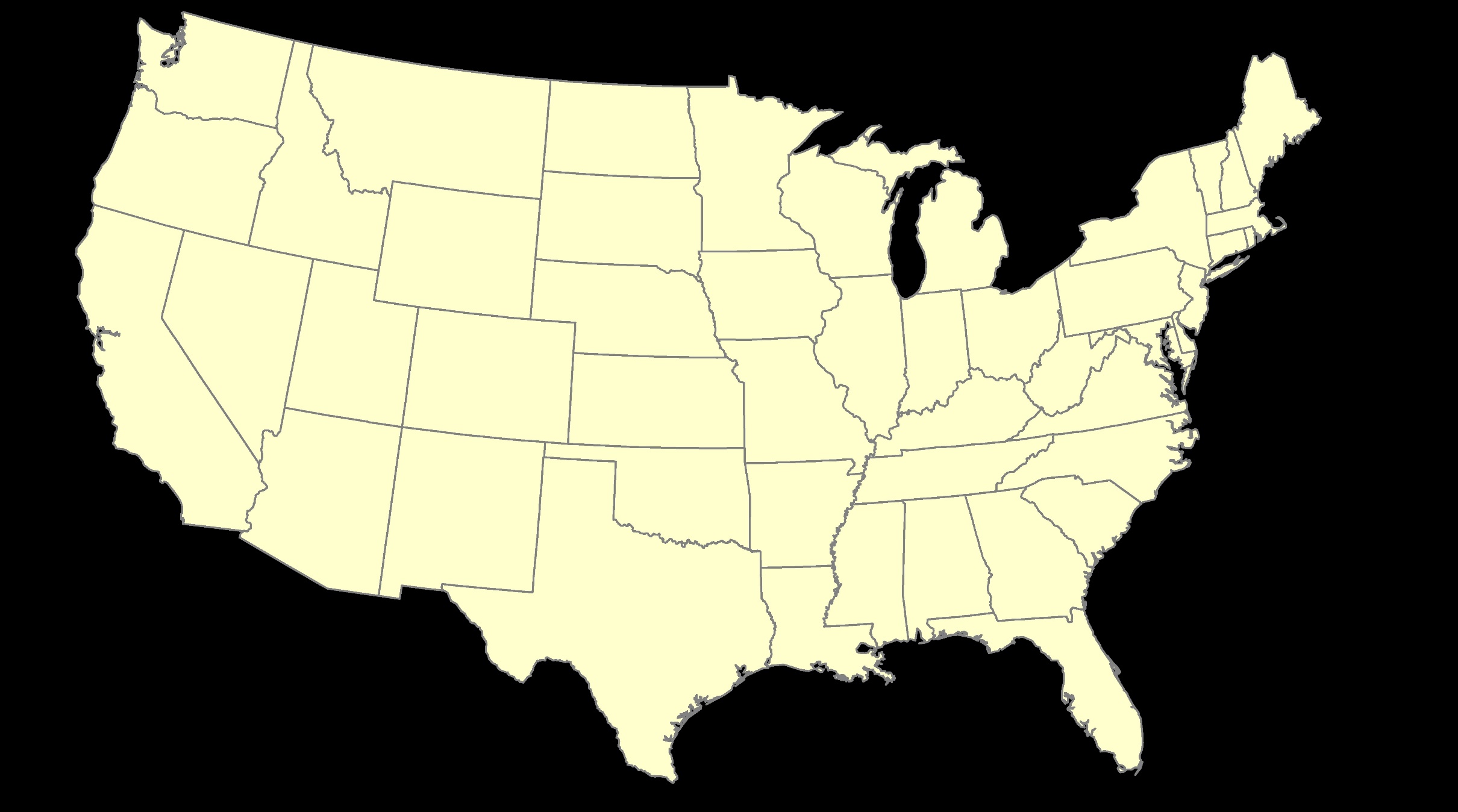 NATRF – rotating frame, constant with plate
“Plate-Fixed”
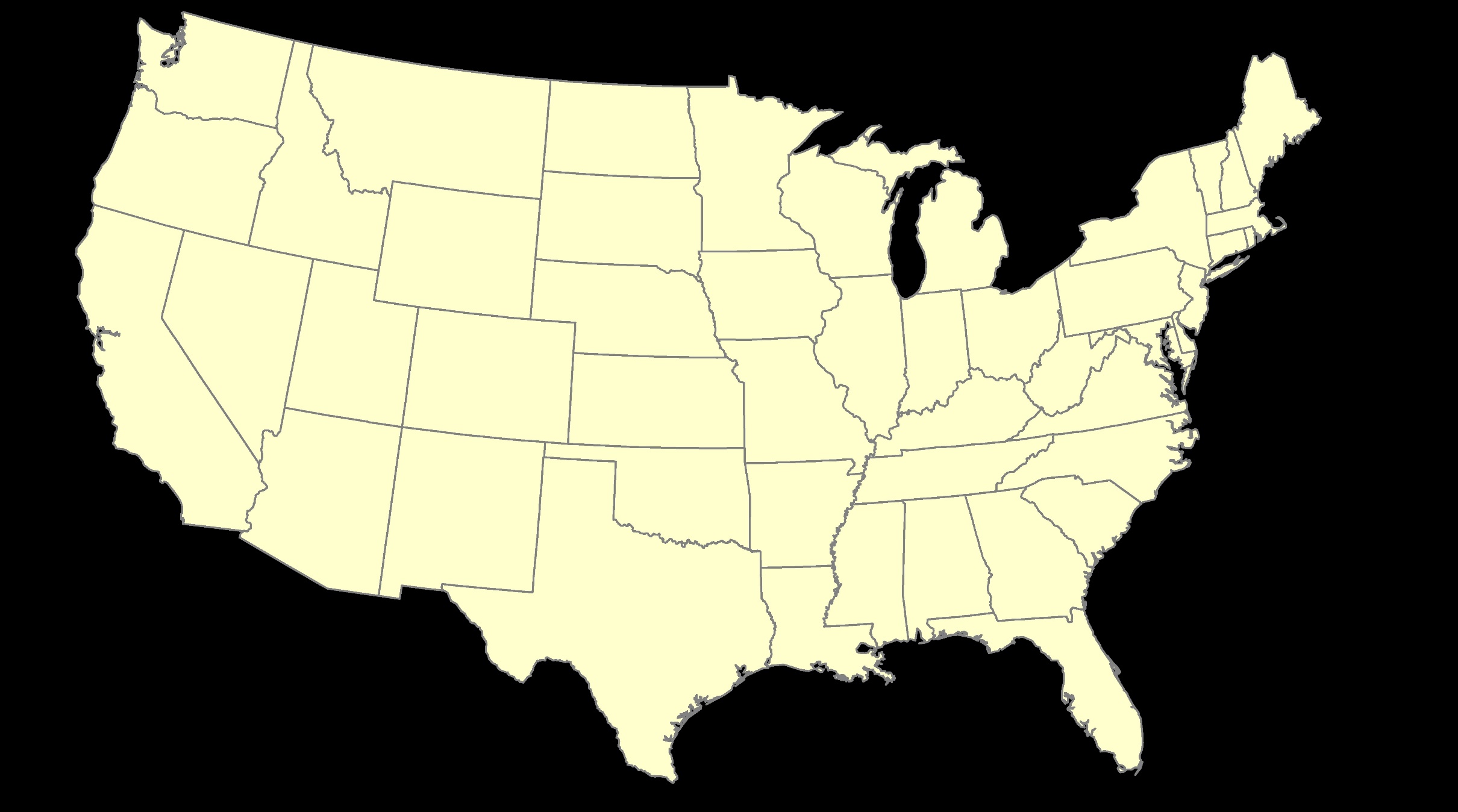 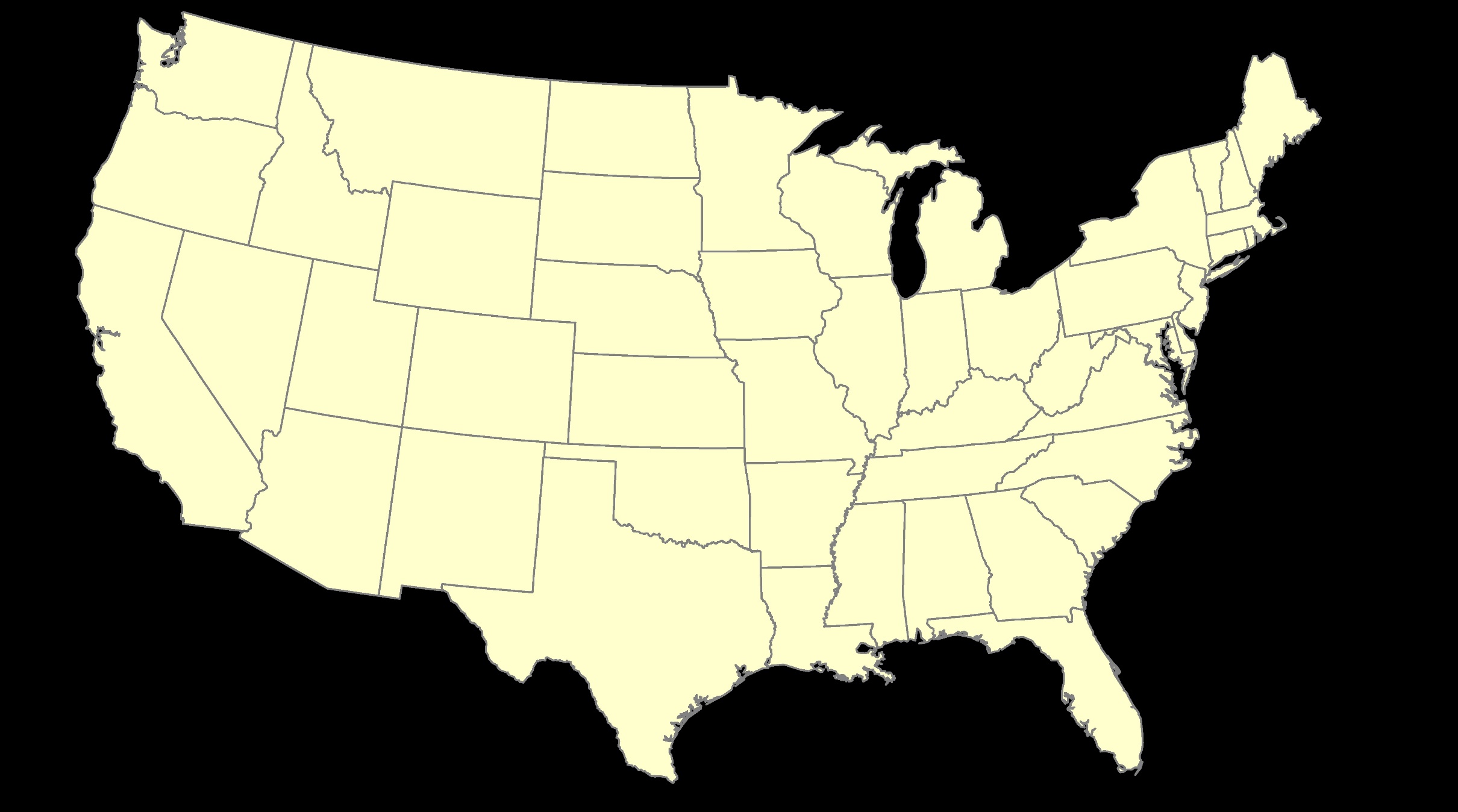 ITRF or NATRF – your choice, we’ll provide both
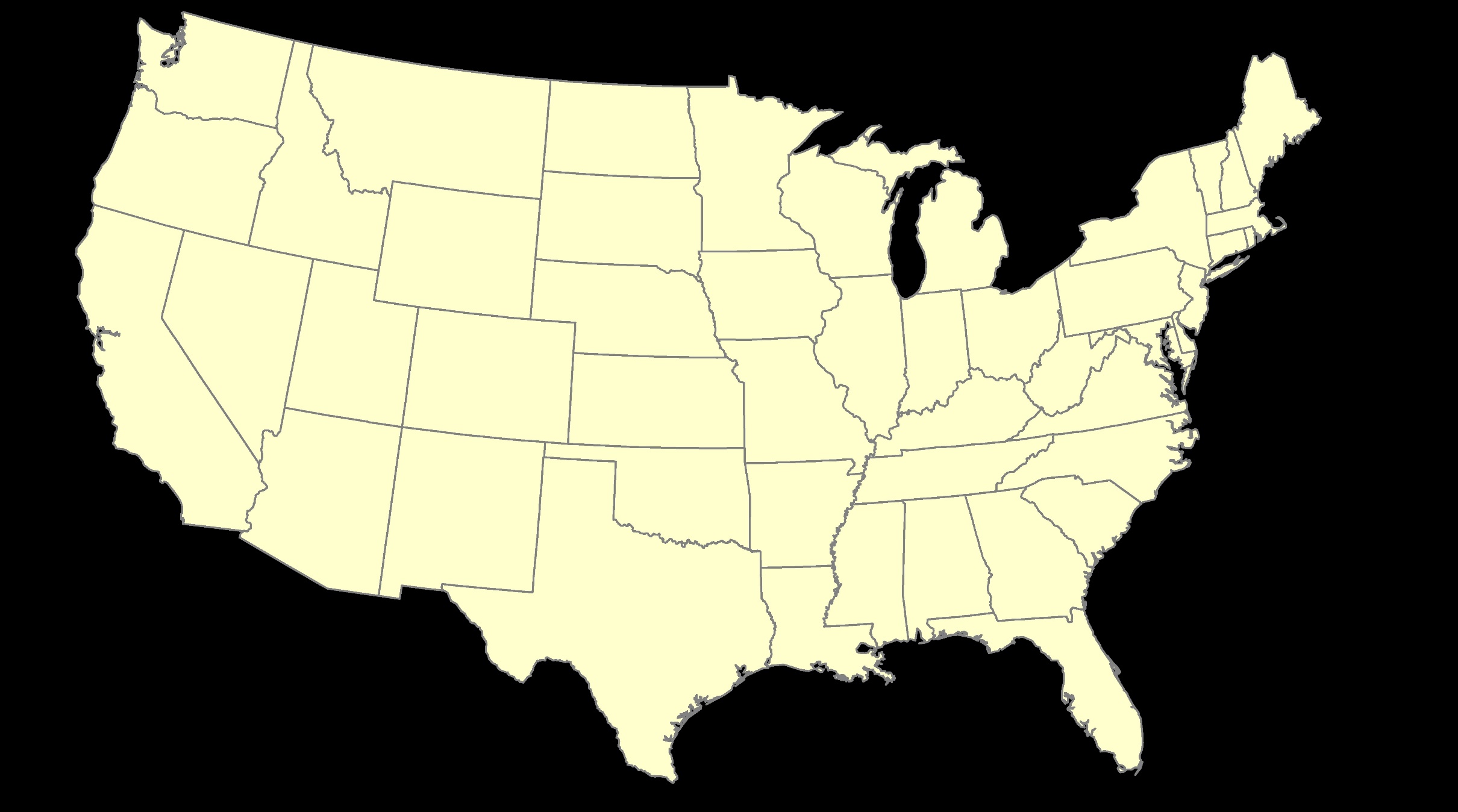 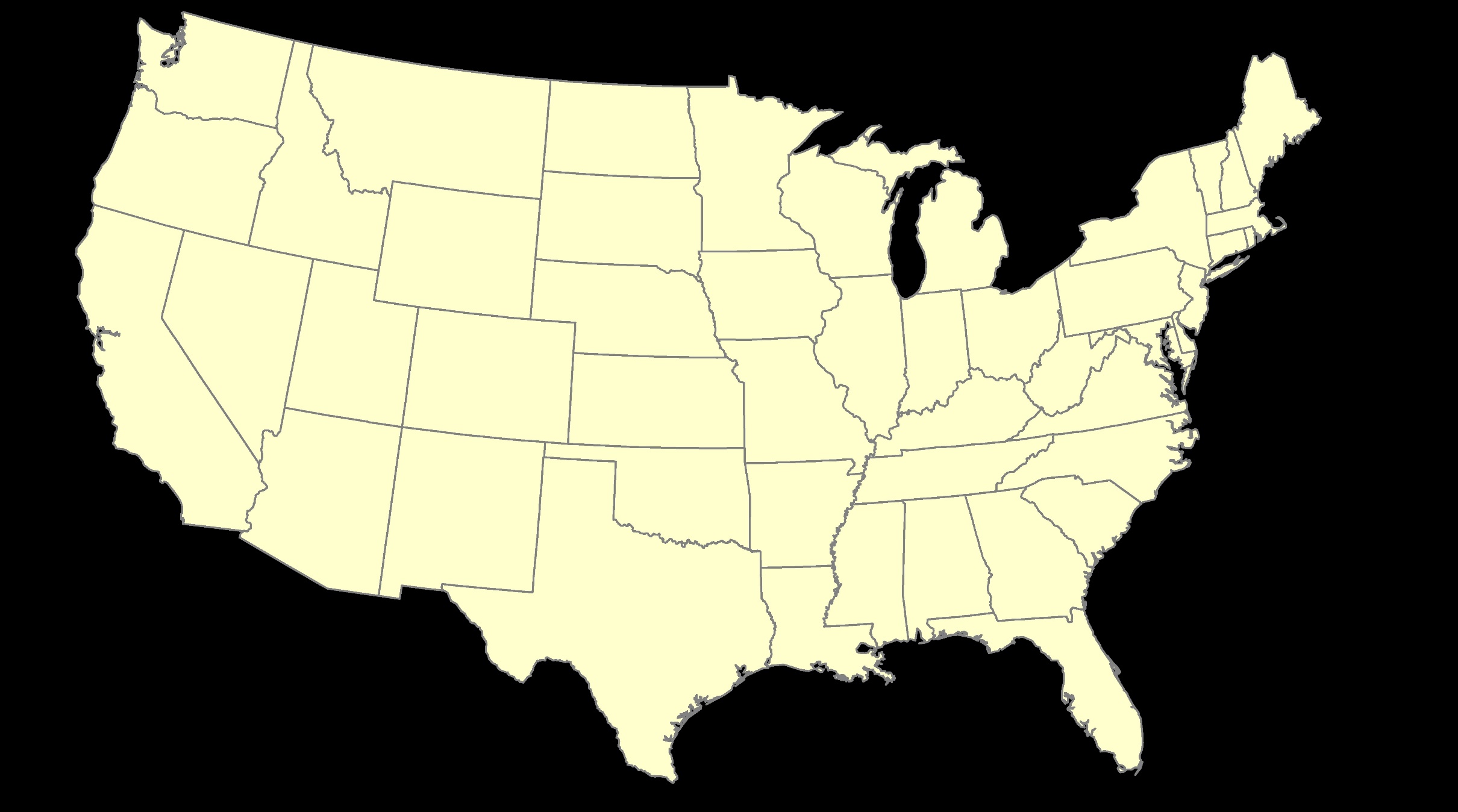 How?
CORS
Epochs/Time/4D
[Speaker Notes: -so you’ve probably seen that phrase that I have front and center here, NSRS Modernization
-that’s the blanket term we use to refer to not just the new datums but other updates]
Terminology – Geodetic Control
CORS
Continuously Operating Reference Station
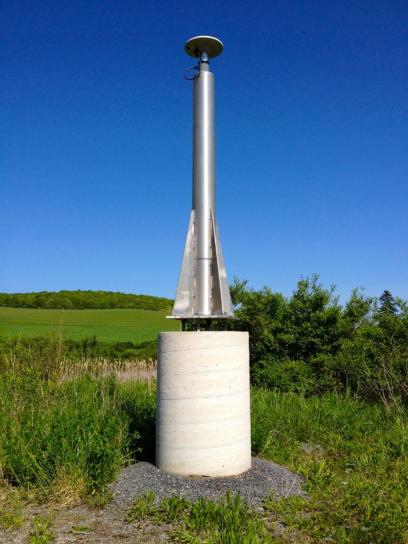 GNSS ANTENNA
RECEIVER
POWER
DATA STORAGE
COMMUNICATIONS
WVTA in Terra Alta
[Speaker Notes: Note that the whole pillar could be considered a type of “mark”, being a passive do-nothing structure that holds a “point”, the GRP of this CORS.  

But the point, given coordinates computed from all the data collected by that antenna, is probably in here somewhere, as a part of this huge pillar which is effectively one big mark, passive as can be….]
Terminology – Geodetic Control
Passive Control
All marks are passive—they sit there and hold a point
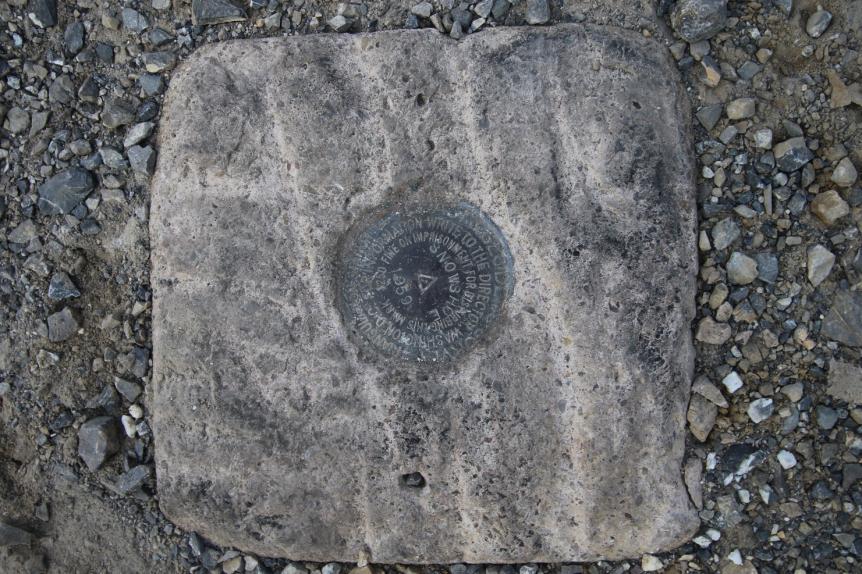 [Speaker Notes: All marks are passive!—in that they sit there doing nothing in and of themselves besides holding a point
-This is the only way to tie your data to NGVD29 is to find one of these marks and start a survey from it.
-Primary way to to tie your data toi NAVD88, but GNSS ties are popular

Calibration sites for GNSS technology, Real Time Network validation, and verification of datum transformation tool results.

Monitoring Sites for to enhance velocity models (via repeat/campaign GNSS occupations)

Convenience for local project control, in areas with limited GNSS coverage (e.g. cities, forests), or in the event of GNSS failure (e.g. geomagnetic storms)]
Terminology – Geodetic Control
Active Control
Some marks have permanently installed antennas that enable continuously logged observations
(they still sit there and hold a point)
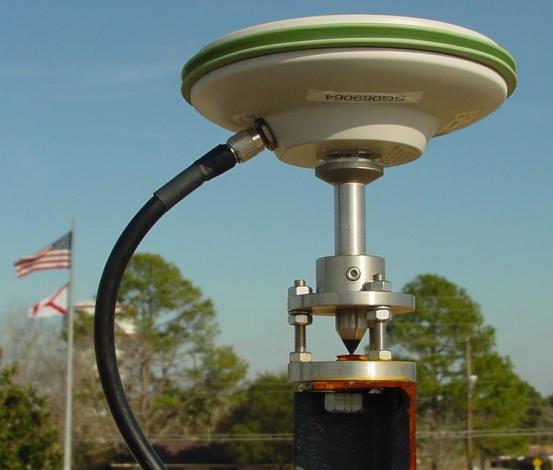 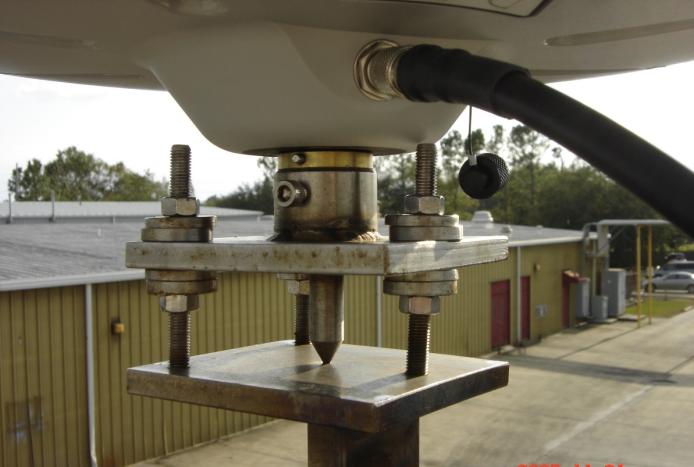 [Speaker Notes: All marks are passive!—in that they sit there doing nothing in and of themselves besides holding a point
This includes the fixed antenna mount that is a part of a CORS.

But, some marks have permanently installed equipment that enable nearly continuous observation and these are called “active” stations.

Access to NAPGD2022 and NATRF2022 for anyone with a GNSS receiver.

More Efficient than conventional leveling for determining orthometric heights.

Convenience in that no need to recover passive control, rather set one’s own and collect GNSS data on it.

So, GPS/GNSS technologies simplify and improve access to, and the accuracy of, our spatial reference system.
 By adding a 4th dimension to all coordinates (time), marks can serve as more faithful access points.]
Continuously Operating Reference Stations (CORS)
2000+ sites
200+ organizations
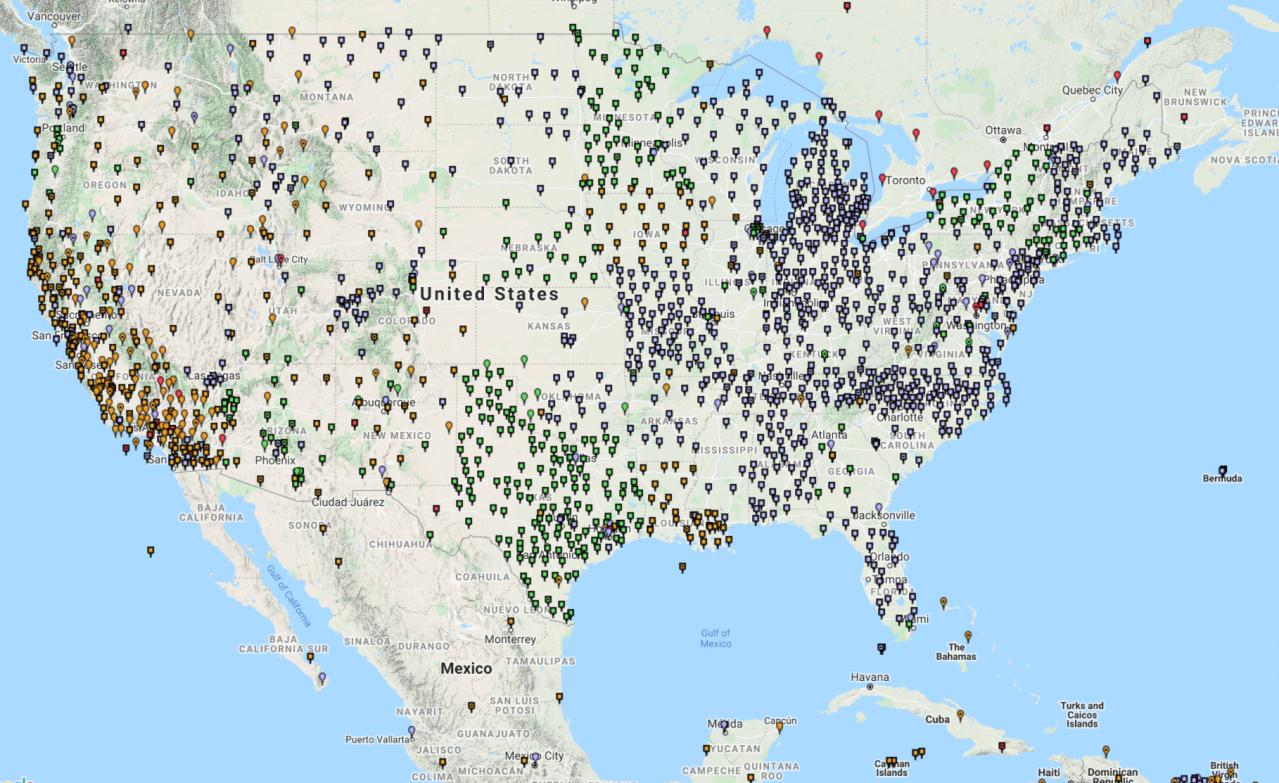 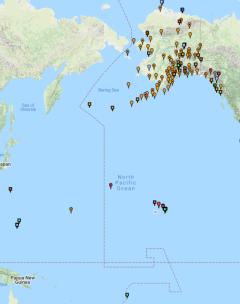 [Speaker Notes: -I would like to point out we have a new, official name for the network you see represented on this map, 
-The NOAA CORS Network, or NCN
CLICK
-this is neat little graphic with some stats on teh NCN you can find on our website
-below the gaphic youll find a search bar with more information]
NOAA CORS Network (NCN)
2000+ sites
200+ organizations
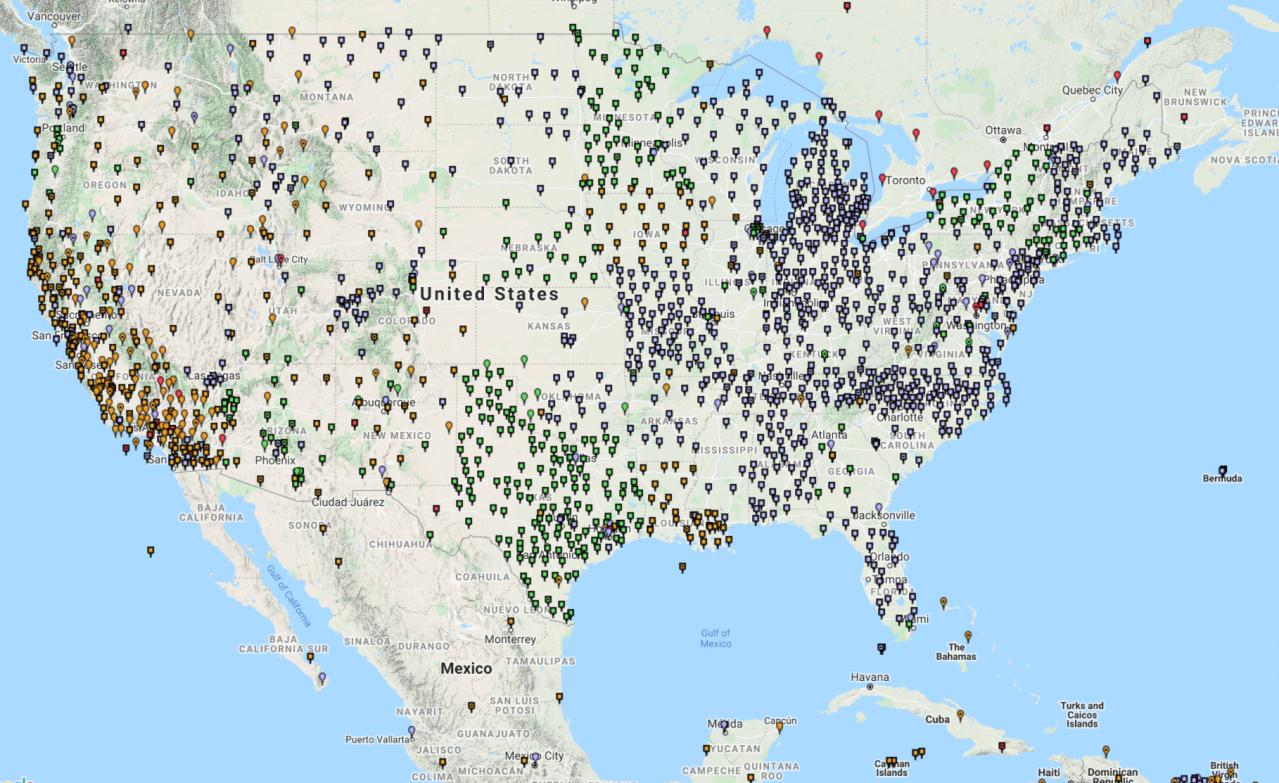 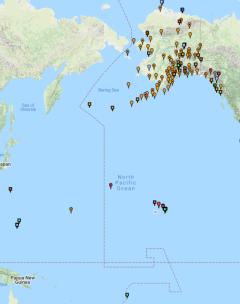 [Speaker Notes: -I would like to point out we have a new, official name for the network you see represented on this map, 
-The NOAA CORS Network, or NCN
CLICK
-this is neat little graphic with some stats on teh NCN you can find on our website
-below the gaphic youll find a search bar with more information]
NOAA CORS Network (NCN)
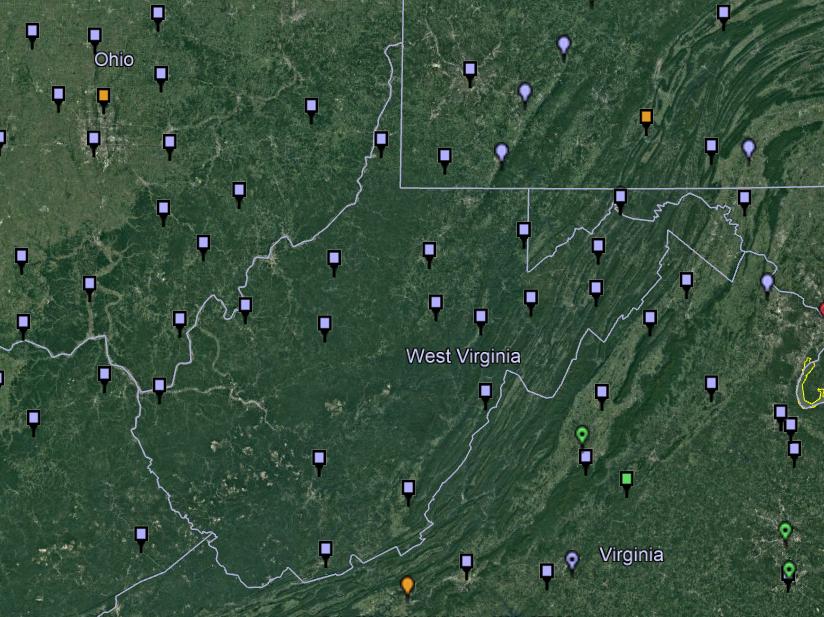 [Speaker Notes: where else but the federal government are you going to see two acronyms within one acronym?]
WVDOH CORS Network
[Speaker Notes: where else but the federal government are you going to see two acronyms within one acronym?]
Terminology – Time/4D
Epoch
eh-puck? ee-pock? … to-may-to, to-mah-to
an instant of time
astronomy & geodesy use a decimal date
2021.4762 = 23 June 2021 (@ ~7:15pm)
doesn’t have to be!
using epochs is important, not format
It doesn’t have to be in decimal years… just start assigning dates to your data
[Speaker Notes: -Where do you see an Epoch right now in NGS data?
CLICK

Datasheets! there you see the epoch of 2010.0
and of course OPUS Solution Reports!

note that in blue over there on the right you’ll see another epoch, in the ITRF, which I will explain later on]
Terminology - Changing Coordinates
Conversion
change the type of coordinate
e.g. NAD83(2011) latitude & longitude  NAD83(2011) SPCS
Transformation
change the datum of coordinate
e.g. NGVD29 height in feet  NAVD88 height in feet
e.g. NAD 27 latitude & longitude  NAD 83(2011) latitude & longitude
Propagation
change the epoch of coordinate
e.g. NAPGD2022 epoch 2020.00 to NAPGD2022 epoch 2087.2570
e.g. NATRF2022 epoch 2020.00 to NATRF2022 epoch 2023.243
[Speaker Notes: Historically NGS has been inconsistent with these top two words.  
Going forward, we will use them as:
Conversion:  Meaning to change the type of coordinate without changing the datum or frame
e.g. change NAD 83(1986) latitude and longitude to NAD 83(1986) State Plane Coordinates
Transformation:  Meaning to change the datum or frame, without changing the type of coordinate
e.g. changing an NAD 27 latitude & longitude to an NAD 83(1986) latitude & longitude

So, “NADCON” which transforms coordinates between datums could have been called “NADTRAN.” C’est la vie.]
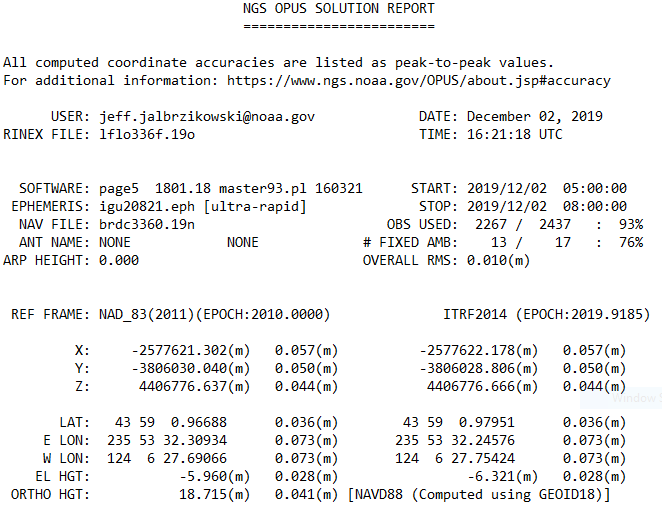 Reference Epoch
Survey Epoch
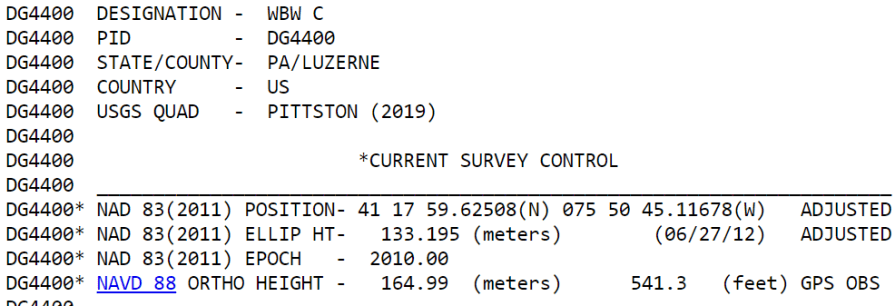 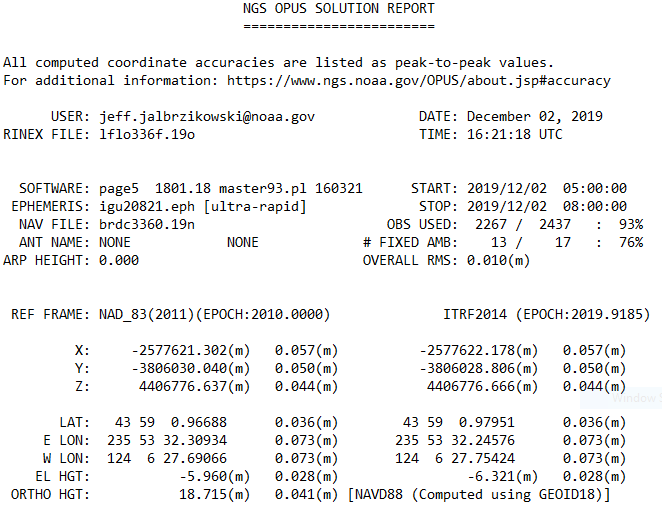 Reference Epoch
Survey Epoch
Here above we’re looking at a
Transformation and Propagation
[Speaker Notes: Revisiting this slide, 
CLICK
here above we’re looking at a Transformation from ITRF to NAD83(2011)…
and a Propagation from the Survey Epoch of 2019.9185 to the Reference Epoch of 2010.0]
NGS Coordinate Conversion And Transformation Tool (NCAT)
[Speaker Notes: NCAT includes the functionality of previous NGS tools:
NADCON 5.0
XYZWIN 2.0
UTMS 2.1
SPC83 2.1
USNG 2.3
Includes error estimate of transformation per point.
Available as the single-point graphic seen here, multi-point upload/download, as a downloadable executable fie to run from the DOS prompt, and as web services for inclusion in your own 
It’s a great tool.  Anyone using]
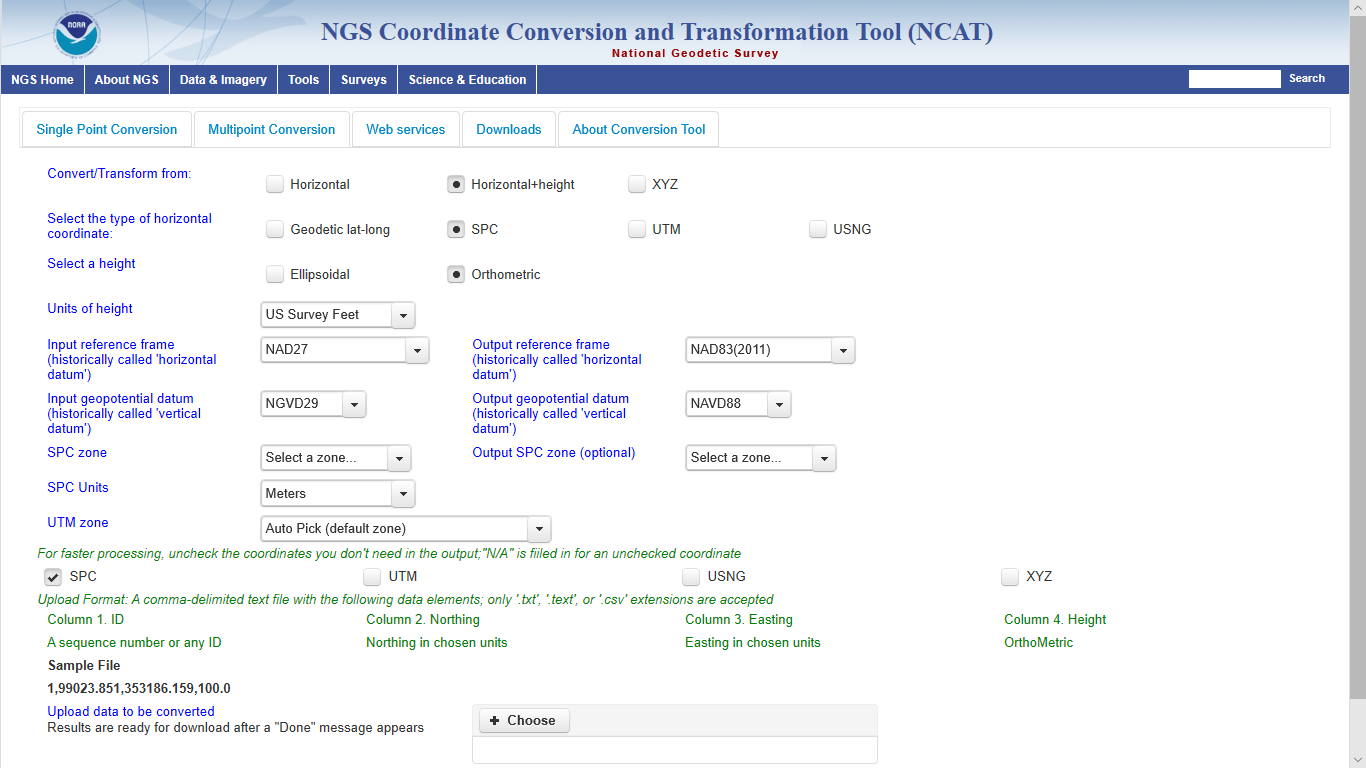 NGS Coordinate Conversion And Transformation Tool (NCAT)
[Speaker Notes: NCAT includes the functionality of previous NGS tools:
NADCON 5.0
XYZWIN 2.0
UTMS 2.1
SPC83 2.1
USNG 2.3
Includes error estimate of transformation per point.
Available as the single-point graphic seen here, multi-point upload/download, as a downloadable executable fie to run from the DOS prompt, and as web services for inclusion in your own 
It’s a great tool.  Anyone using]
NCAT is available via web services
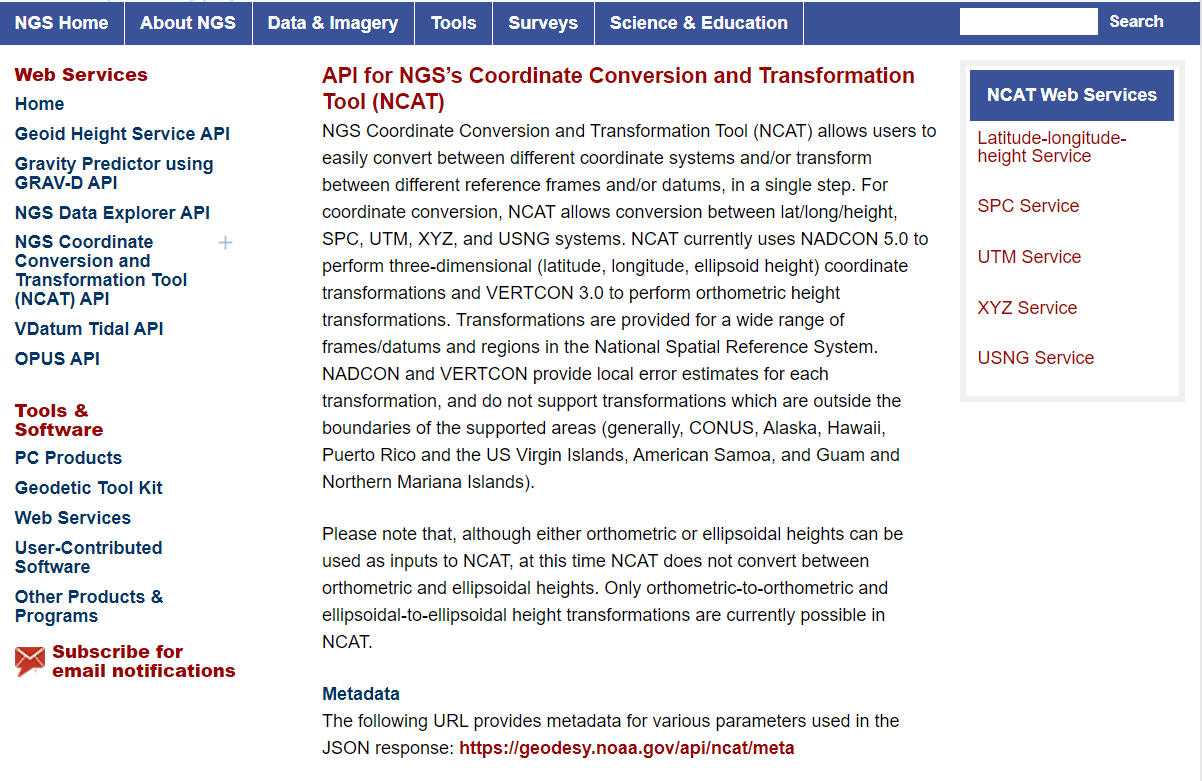 NCAT is available via web services
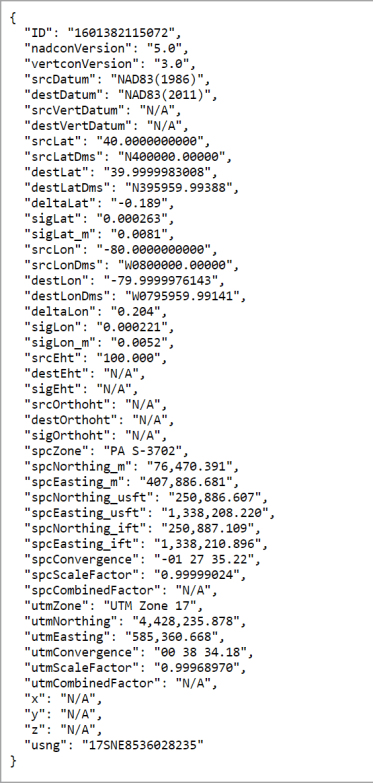 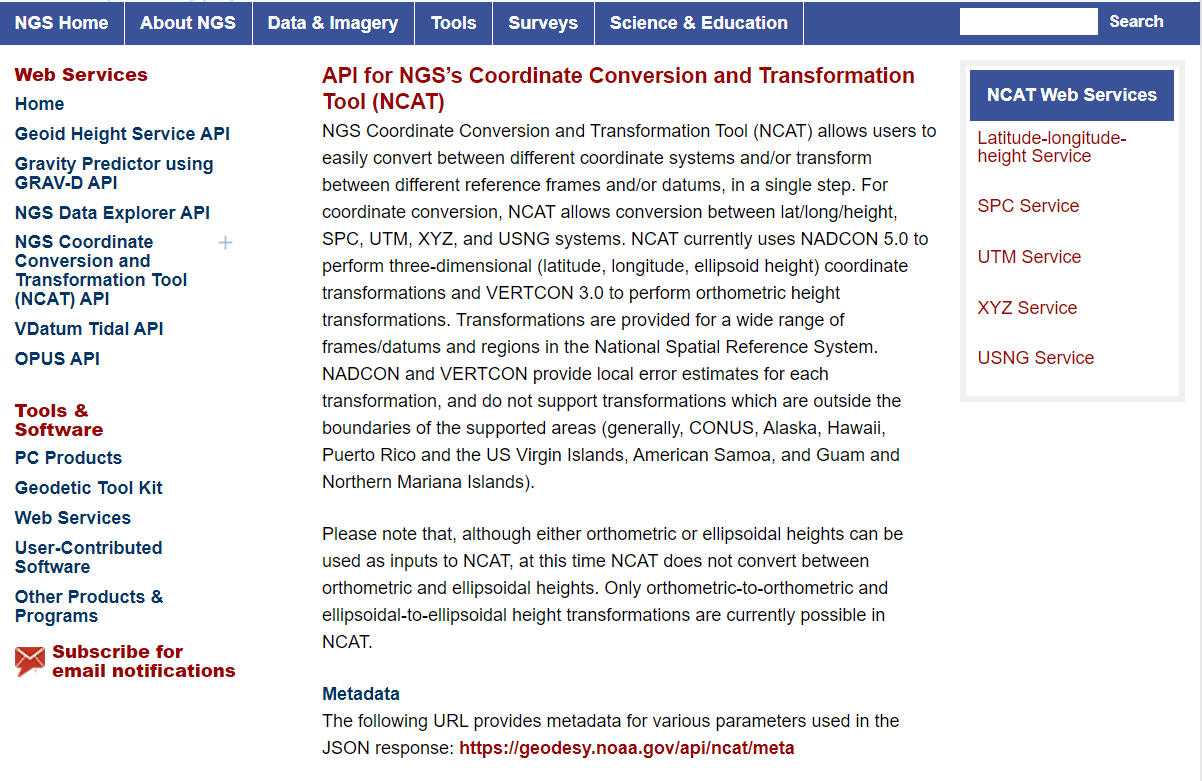 Note that each operation is a separate service
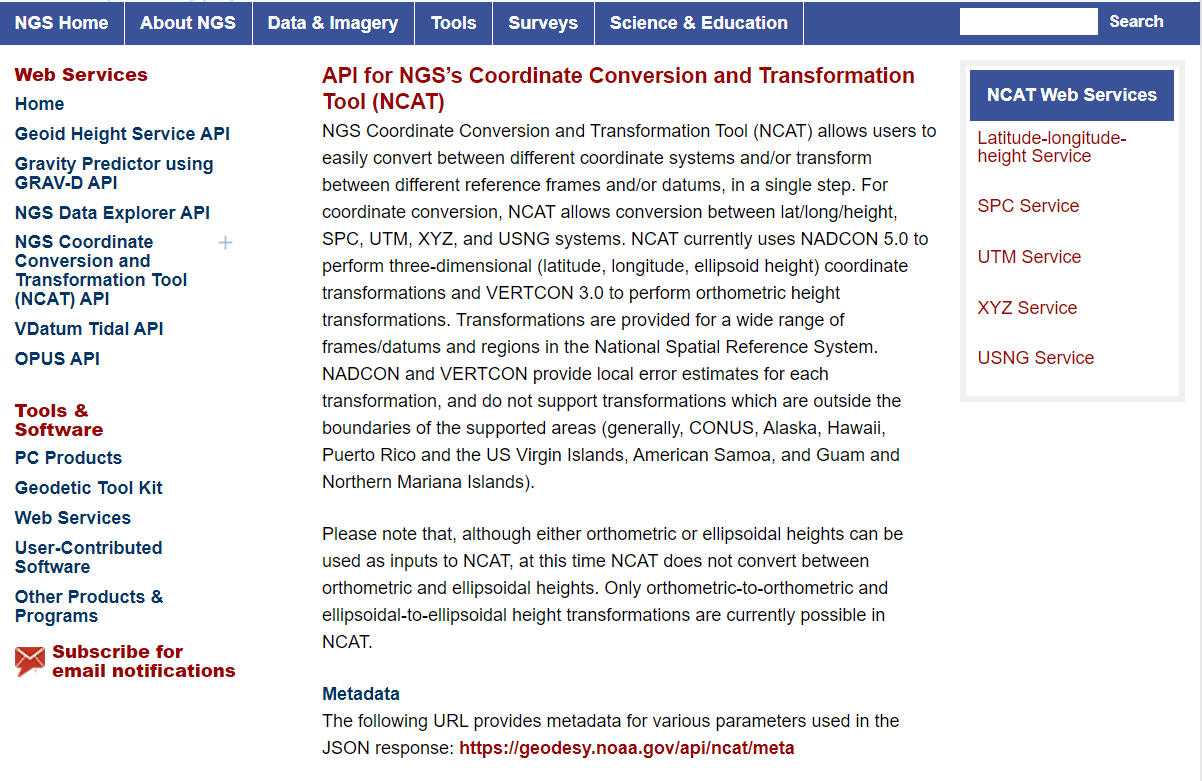 Struggling?
Contact us.
We can help!
NCAT source code is on GitHub
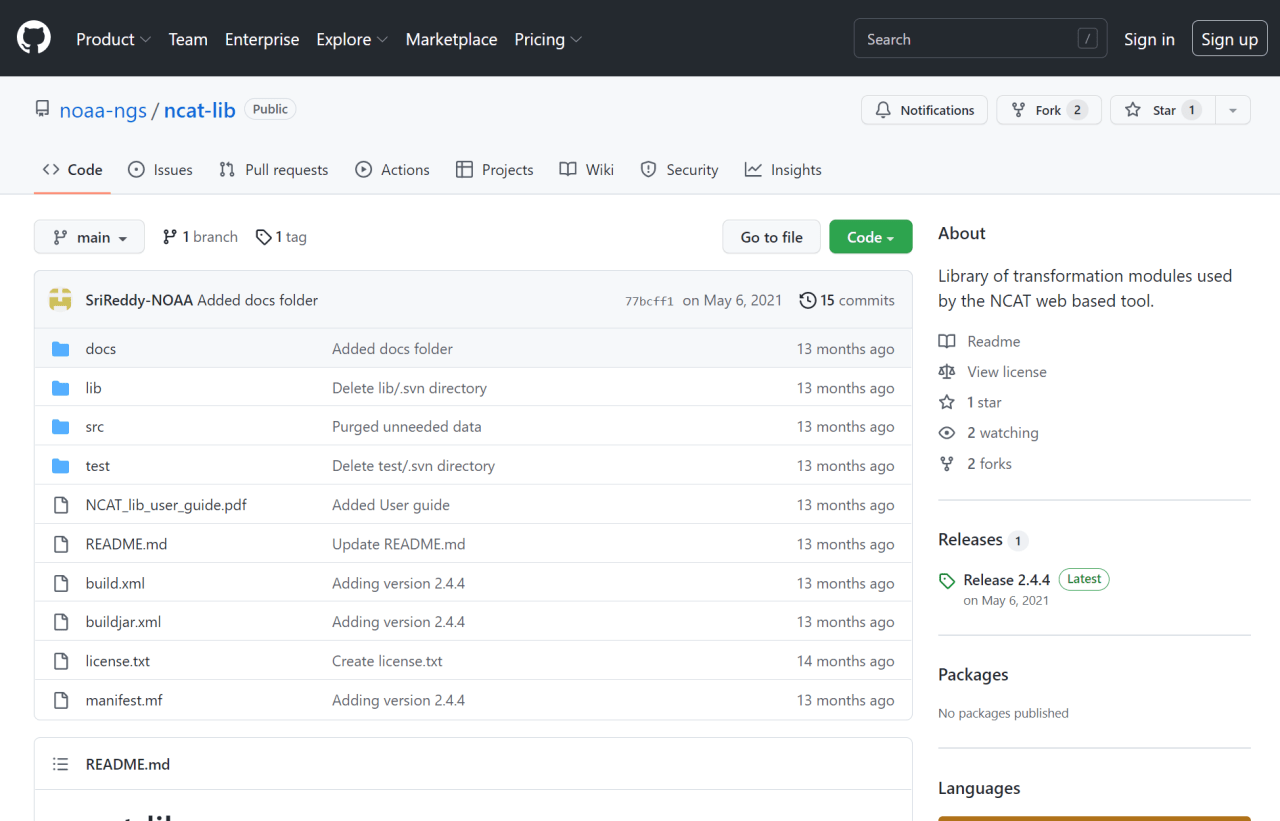 NGS Coordinate Conversion and Transformation Tool (NCAT)
NGVD29
Please… don’t continue to use NGS VERTCON or USACE CorpsCon
transformation
transformation
NAPGD2022
NAVD88
transformation
NCAT is a container for newest version of VERTCON
It will be upgraded to include NAPGD2022
[Speaker Notes: NCAT incorporates the functionality of the old software VERTCON to transform NSRS heights.

NCAT is a container for newest version of VERTCON (v3.0)
It will be upgraded, after the release of the new datums, to include NAPGD2022]
I’ll be selling these bumper stickers at the next WVAGP conference 
SPCS2022
MAKING EARTH FLAT AGAIN
…ONE ZONE AT A TIME
Northings are still North
Eastings are still East
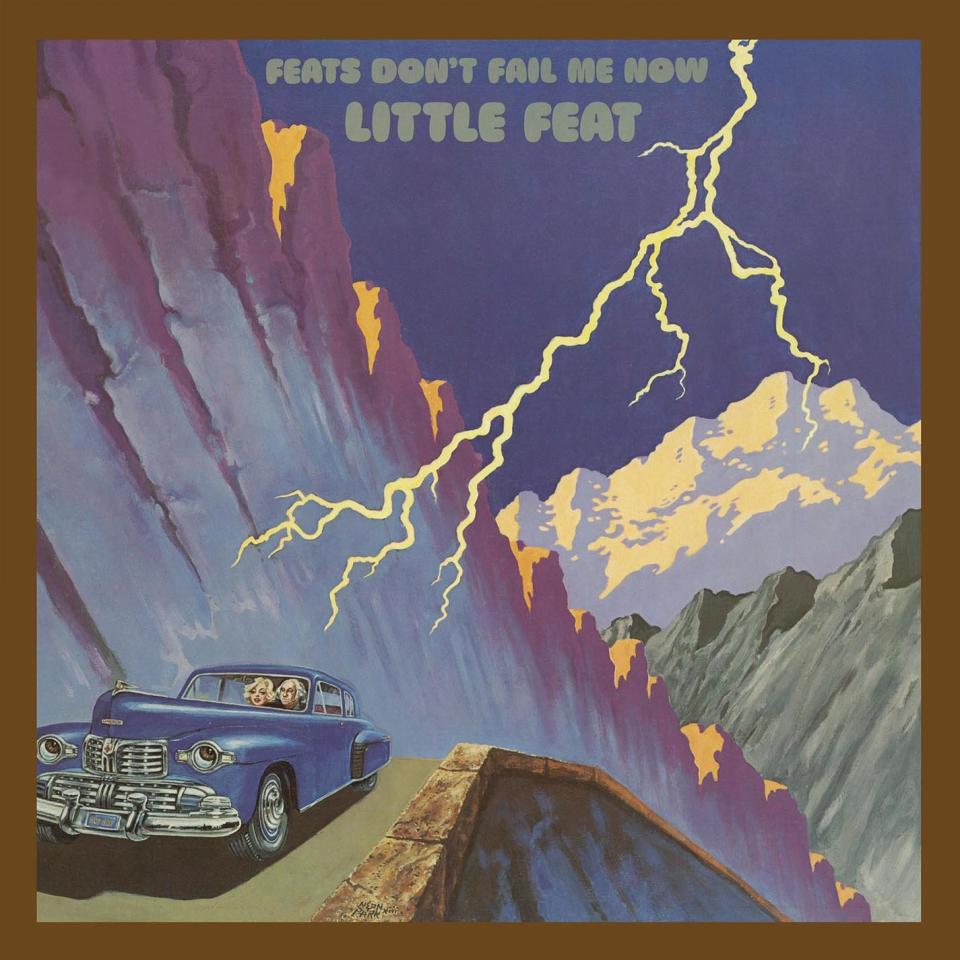 US Survey Foot
and 
International Foot
…or Feets Don’t Fail Me Now
RIP
Paul Barrere
The Issue at Hand…
Two versions of same unit in current use
“New” international foot and “old” U.S. survey foot
Intl. shorter than US by 2 ppm (0.01 ft per mile)
What’s in a name?
“U.S. survey” versus “international”
Who is using U.S. survey feet?
Surveyors exclusively
Derivative products are then 

But this impacts everyone here.
[Speaker Notes: It’s likely everyone watching this webinar knows about the problem:  there are two nearly identical versions of the foot in current use in the U.S.; 
They differ by 2 parts per million (ppm), or only 0.01 ft per mile, or slightly more than a tenth of an inch in a mile.
Despite (or actually because of) the very small difference, it has become a REAL problem with REAL costs.
What’s in a name?  That which we call a “foot” by any other word would smell as… sweet?  Maybe that’s not he best analogy for the foot…
“U.S. survey foot” sounds patriotic, is surveyor-centric…
“International foot” sounds like a New World Order, UN sanctioned sort of thing, with perhaps a whiff of socialism…
Is the name really part of the problem?  I hope not, but emotion does play a role.  We are not entirely rational creatures after all (myself included).
Surveyors are really the only users of the U.S. survey foot (sft).  They are also among the very few who even know of its existence.  In schools and colleges they only teach students about the official international foot (ift).  However, because people use the products created by surveyors, they end up using the sft without even knowing it.
Want to have a conversation about this, get all of us on the same page.  So I will present facts to facilitate informed discussion (sprinkled with some opinions…)]
What’s impacted?
When does this matter?
Not typically in lengths/distances
Published planar coordinate systems
Why?  large false eastings and northings
Like what?
SPCS and UTM are very popular and both fall victim to mix-ups
due to… the large false E/N in their zones
[Speaker Notes: It’s likely everyone watching this webinar knows about the problem:  there are two nearly identical versions of the foot in current use in the U.S.; 
They differ by 2 parts per million (ppm), or only 0.01 ft per mile, or slightly more than a tenth of an inch in a mile.
Despite (or actually because of) the very small difference, it has become a REAL problem with REAL costs.
What’s in a name?  That which we call a “foot” by any other word would smell as… sweet?  Maybe that’s not he best analogy for the foot…
“U.S. survey foot” sounds patriotic, is surveyor-centric…
“International foot” sounds like a New World Order, UN sanctioned sort of thing, with perhaps a whiff of socialism…
Is the name really part of the problem?  I hope not, but emotion does play a role.  We are not entirely rational creatures after all (myself included).
Surveyors are really the only users of the U.S. survey foot (sft).  They are also among the very few who even know of its existence.  In schools and colleges they only teach students about the official international foot (ift).  However, because people use the products created by surveyors, they end up using the sft without even knowing it.
Want to have a conversation about this, get all of us on the same page.  So I will present facts to facilitate informed discussion (sprinkled with some opinions…)]
2 parts per million (ppm)?
1,000,000.00 sft = 999,998.00 ift
10,000,000.00 sft = 9,999,980.00 ift
1,000.00 sft = 999.998 ift (can you measure that?)

International  1 ft = .3048 m
US  1 ft = .30480061 m (approx.)
[Speaker Notes: It’s likely everyone watching this webinar knows about the problem:  there are two nearly identical versions of the foot in current use in the U.S.; 
They differ by 2 parts per million (ppm), or only 0.01 ft per mile, or slightly more than a tenth of an inch in a mile.
Despite (or actually because of) the very small difference, it has become a REAL problem with REAL costs.
What’s in a name?  That which we call a “foot” by any other word would smell as… sweet?  Maybe that’s not he best analogy for the foot…
“U.S. survey foot” sounds patriotic, is surveyor-centric…
“International foot” sounds like a New World Order, UN sanctioned sort of thing, with perhaps a whiff of socialism…
Is the name really part of the problem?  I hope not, but emotion does play a role.  We are not entirely rational creatures after all (myself included).
Surveyors are really the only users of the U.S. survey foot (sft).  They are also among the very few who even know of its existence.  In schools and colleges they only teach students about the official international foot (ift).  However, because people use the products created by surveyors, they end up using the sft without even knowing it.
Want to have a conversation about this, get all of us on the same page.  So I will present facts to facilitate informed discussion (sprinkled with some opinions…)]
Remember…
What’s the goal of NATRF2022?
Give you the stability in positions that you expect
That’s the point of Reference Epochs (REs)
Like the different realizations/versions of NAD83
REs will be published every 5 or 10 years
you choose when you update
in a perfect world, everyone would stay current
[Speaker Notes: What’s the goal of the way NATRF2022 was designed, by including EPP2022 and IFVM2022


Does a database of manholes in PA need cm-level coordinate updates on an annual basis?  Probably not.]
Preparing for NATRF2022
Two factors will dictate your frequency of coordinate updates
Your accuracy needs
The region you work in  tectonic motion
Do manholes need cm-level updates annually?
We accommodate that… you choose
Just because we’re chasing the millimeter… it doesn’t mean you need to.
[Speaker Notes: What’s the goal of the way NATRF2022 was designed, by including EPP2022 and IFVM2022

For a database of features in PA

Does a database of manholes in PA need cm-level coordinate updates on an annual basis?  Probably not.]
Preparing
Know the epoch of your data/datasets
consider how you will track this
full to-the-second timestamp on every feature?
labeling a year for each dataset?
something in-between that works for your needs?
Preparing
Reprocessing your data
in a perfect world, everyone would reprocess
what does this mean?
consider a hydro-enforced DEM
start over with the raw flight data (GNSS/IMU)
generate new point clouds
recreate all the drainage features in new datum
unrealistic! … and unnecessary for majority users
[Speaker Notes: Reprocessing your data
in a perfect world, everyone would reprocess data

consider a final product like you use everyday - a hydro-enforced DEM
starting fresh with the raw GNSS/IMU processing
generate new ellipsoid height point clouds
recreate all the drainage features in new datum



this is totally unrealistic  both from a financial and programmatic perspective]
Preparing
Transforming your data
NCAT - NGS Coordinate Conversion and Transformation Tool
available now: ASCII upload, Web Services, GitHub
ask your software provider(s) about integration
we envision this as most popular method of access
Industry Workshop held May 2021
Esri, Trimble, Blue Marble, etc… all the well known names attended
[Speaker Notes: Transforming your data

NCAT - NGS Coordinate Conversion and Transformation Tool

available now: ASCII upload and Web Services

ask your software providers about integration

we envision this as most popular method of access

Industry Workshop held this year – esri, trimble, bluemarble, all the major well known names were represented

labeling a year for each dataset?

something in-between that works for your needs]
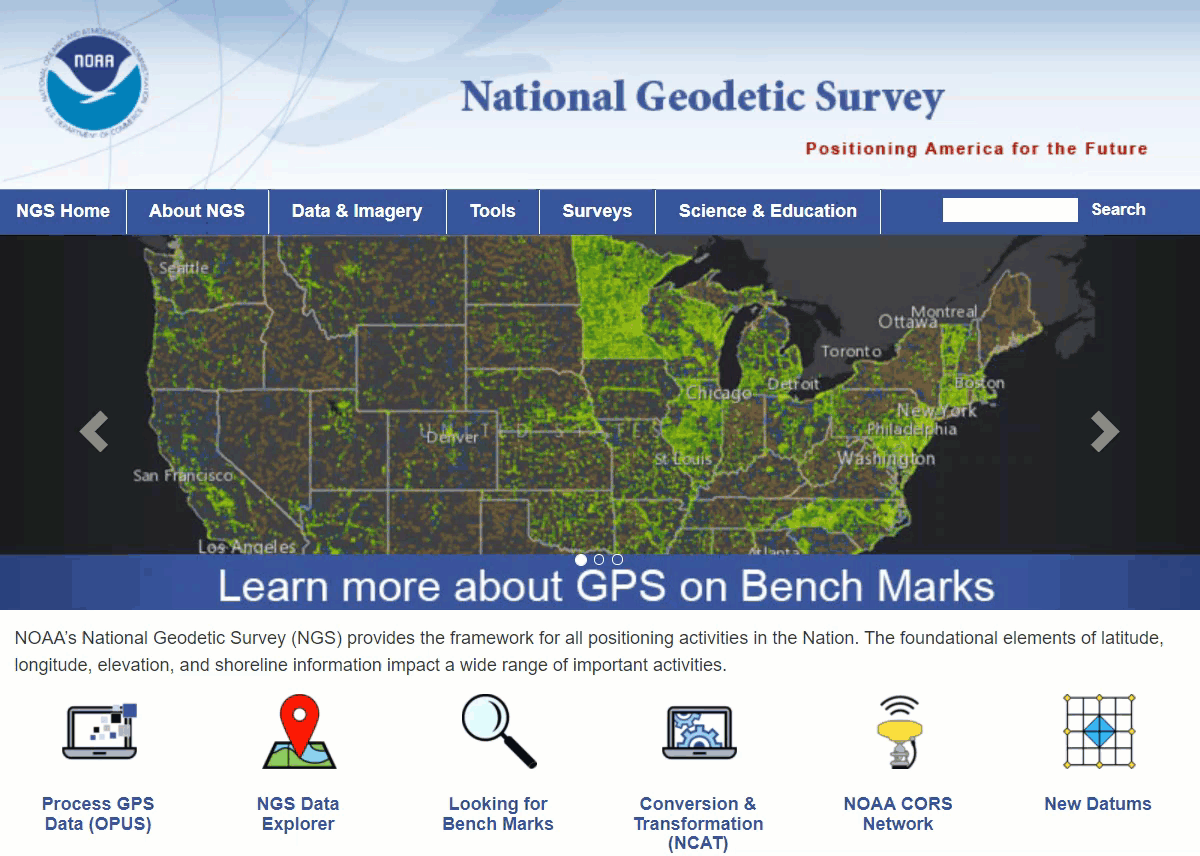 Educational Videos
<5 minutes
Online Lesson 
(via MetEd/COMET)
~1 hour
NGS homepage: geodesy.noaa.gov
[Speaker Notes: Educational videos and online tutorials – 
Our library of lessons and videos are great resources, and will reinforce a lot of information we covered today. 
The videos are just 3-5 minutes long.
the lesson is a deeper dive but still only takes an hour.]
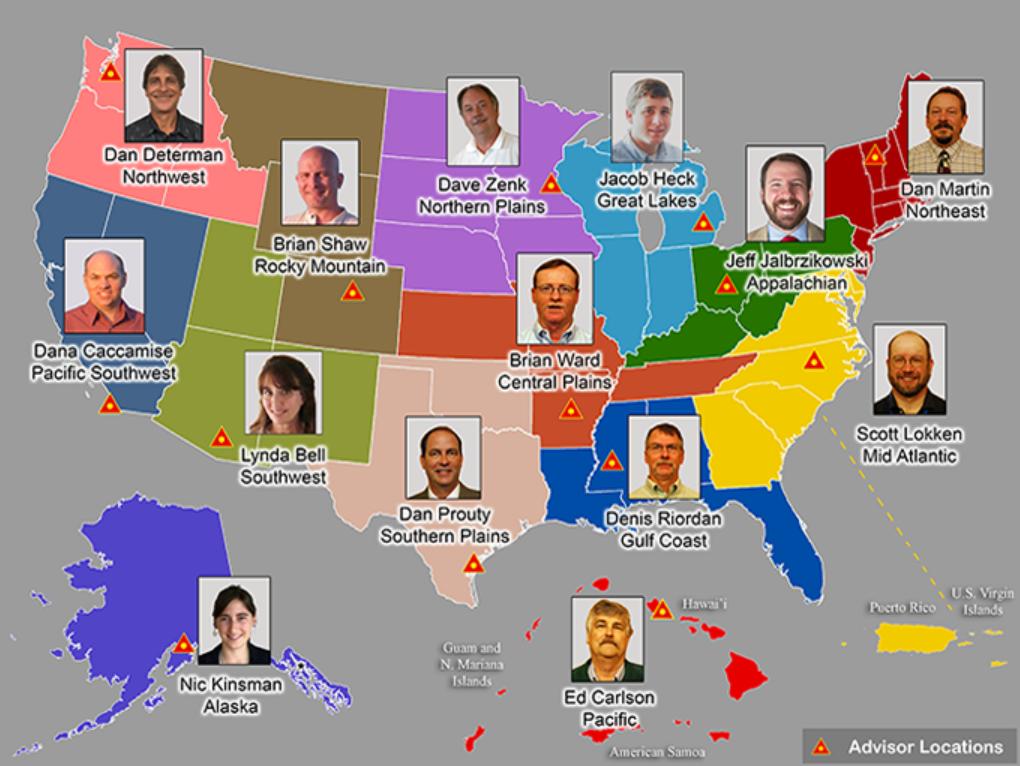 https://www.ngs.noaa.gov/ADVISORS/
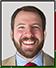 [Speaker Notes: -14 Regional Advisors, we’ve transitioned from a State-based to a Regional Program
-our advisors homepage up there at the top, also easy to find us by querying any major search engine for “ngs advisors”
-if you know Ross Mackay, he is our Chief Advisor, I report to him… 
**ya know, I don’t know why they don’t make him put his photo up here
-we do have one vacant advisor position, that was recently advertised and John up there in Wisconsin is officially retired in oh… 18 days]
https://www.ngs.noaa.gov/ADVISORS/

-use any major search engine: “NGS advisors”
Jeff Jalbrzikowski, P.S., GISP, CFS
Appalachian Regional Geodetic Advisor

jeff.jalbrzikowski@noaa.gov
240-988-5486